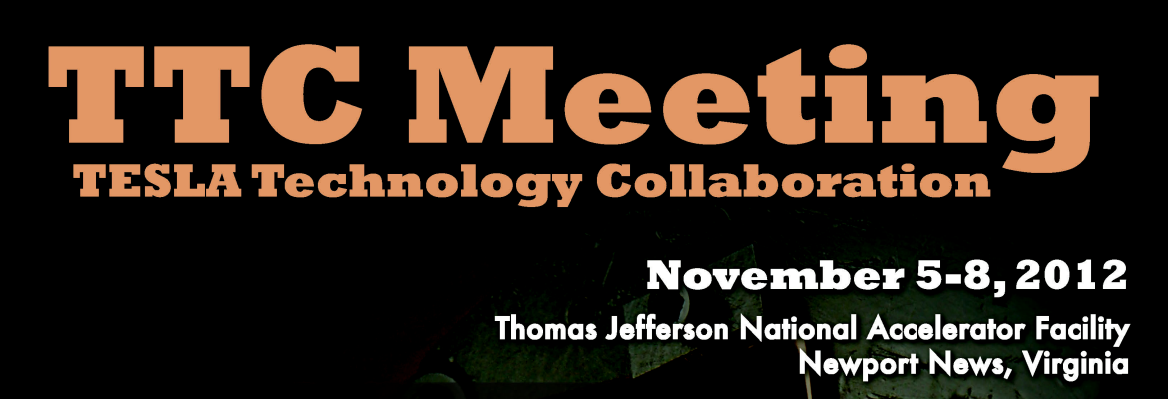 Design specificities of the SPL cryomodule prototype
O. Capatina,  V. Parma – CERN
On behalf of the SPL team
1
Overview
Introduction SPL cryomodule

Thermal efficiency of vapor cooling of supports
MLI performance measured on the LHC magnets
Material considerations for helium tanks

Summary
OC, VP, 7/November/2012
TTC Meeting
2
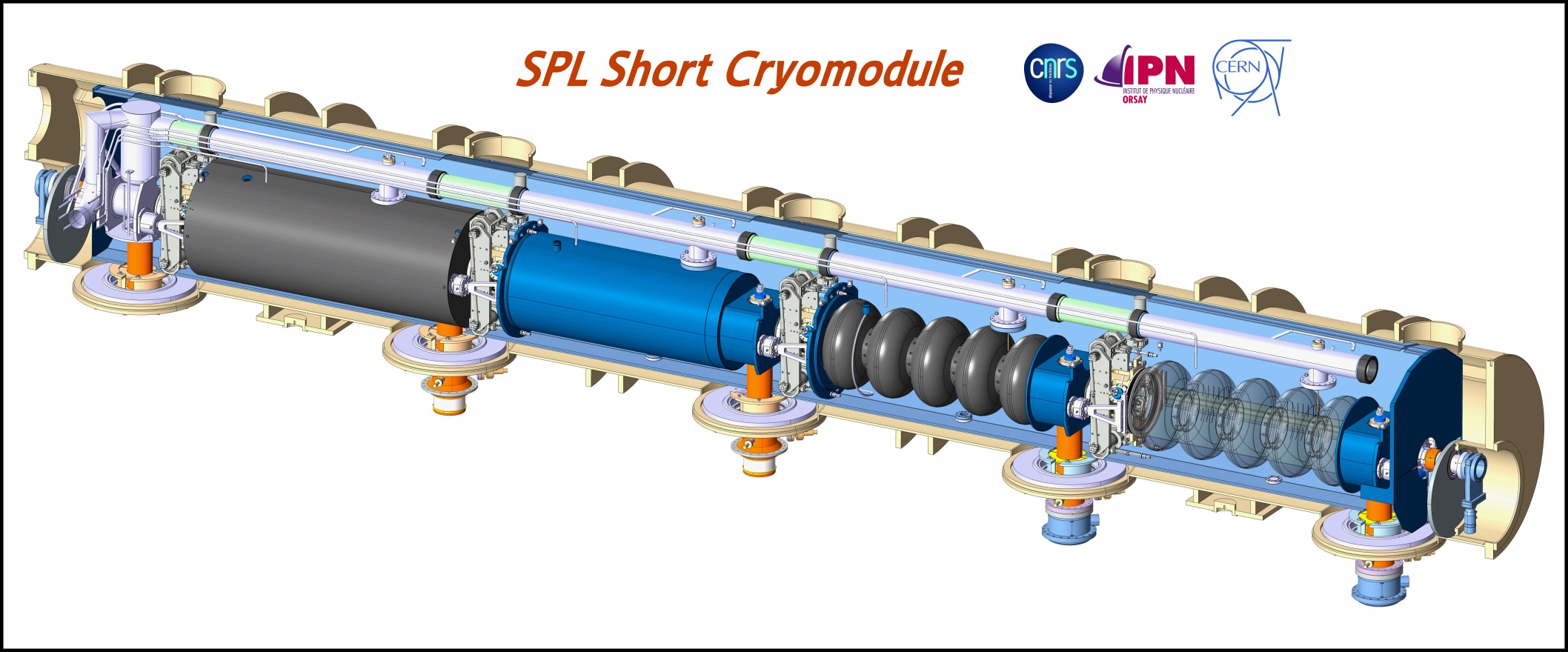 OC, VP, 7/November/2012
TTC Meeting
3
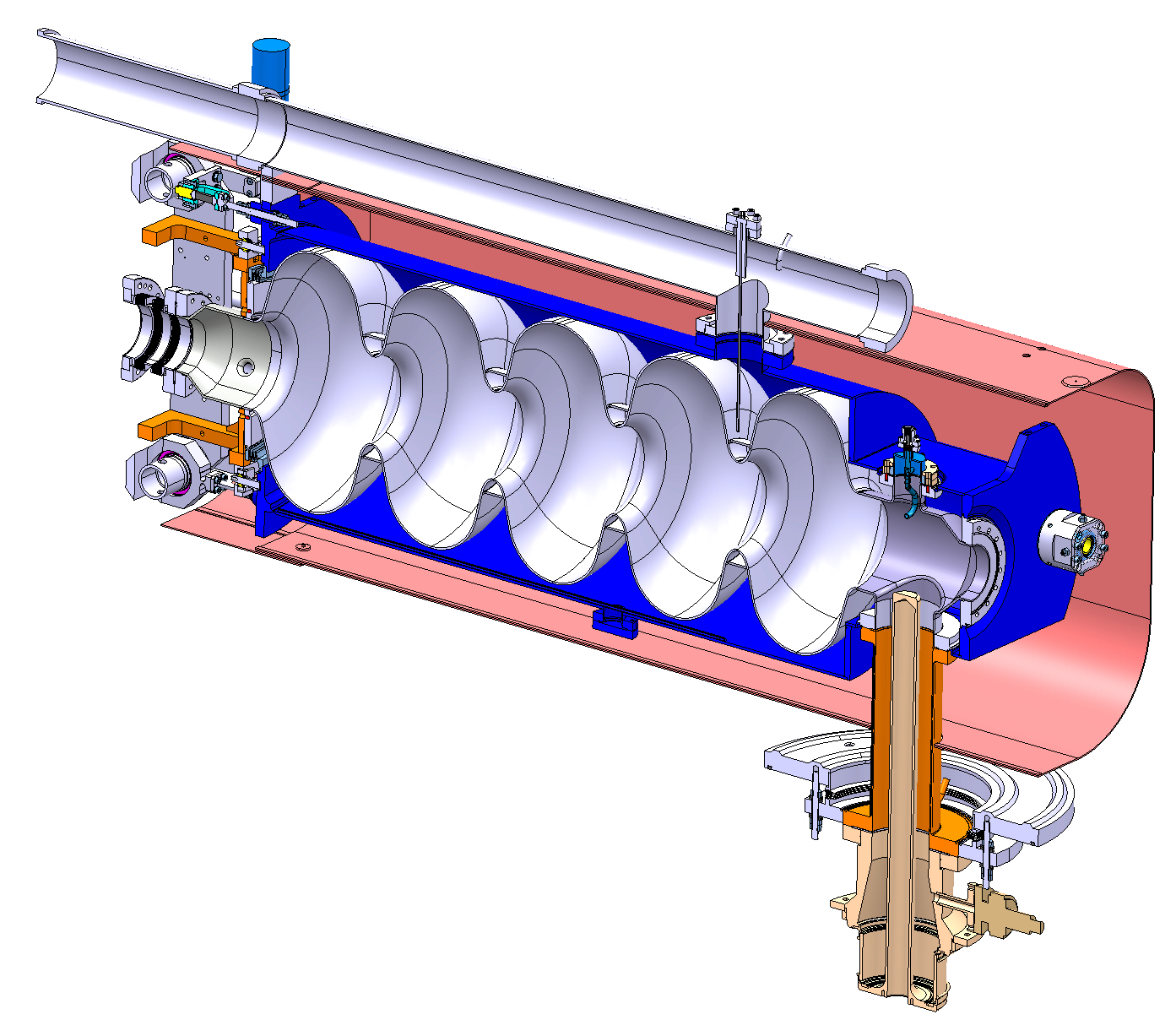 Bi-phase helium tube
Helium Tank
Bellows
CEA’s tuner
Bulk Niobium 5Cells cavity
Magnetic  shielding
Hom Coupler
Inter-cavity support
Double walled tube
RF Power Coupler
OC, VP, 7/November/2012
TTC Meeting
4
Overview
Introduction SPL cryomodule

Thermal efficiency of vapor cooling of supports
MLI performance measured on the LHC magnets
Material considerations for helium tanks

Summary
OC, VP, 7/November/2012
TTC Meeting
5
COP of cryogenic refrigeration
State-of-the-art figures (LHC cryoplants):
COP @ 2 K 		~ 15% Carnot (990 Wel/Wth)*
COP @ 4.5 K 	~ 30% Carnot (210 Wel/Wth)*
COP @ 50 K 	~ 30% Carnot (16 Wel/Wth)
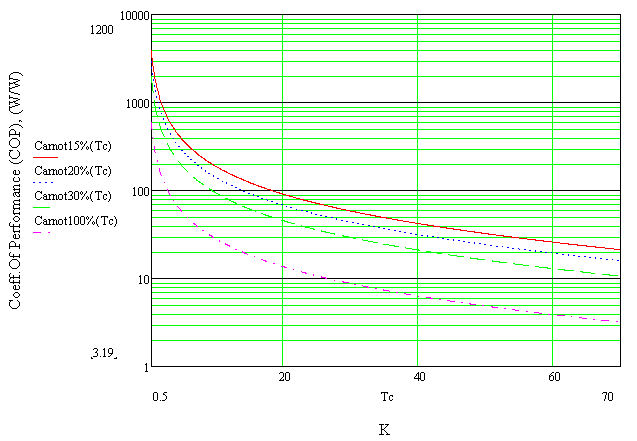 Cold temperature
6
*  S. Claudet et al. “1.8 K Refrigeration Units for the LHC: Performance Assessment of Pre-series Units”, proceedings ICEC20
Ways of intercepting solid-conduction heat in-leaks
A) Pure conduction, no heat intercepts
300K
A
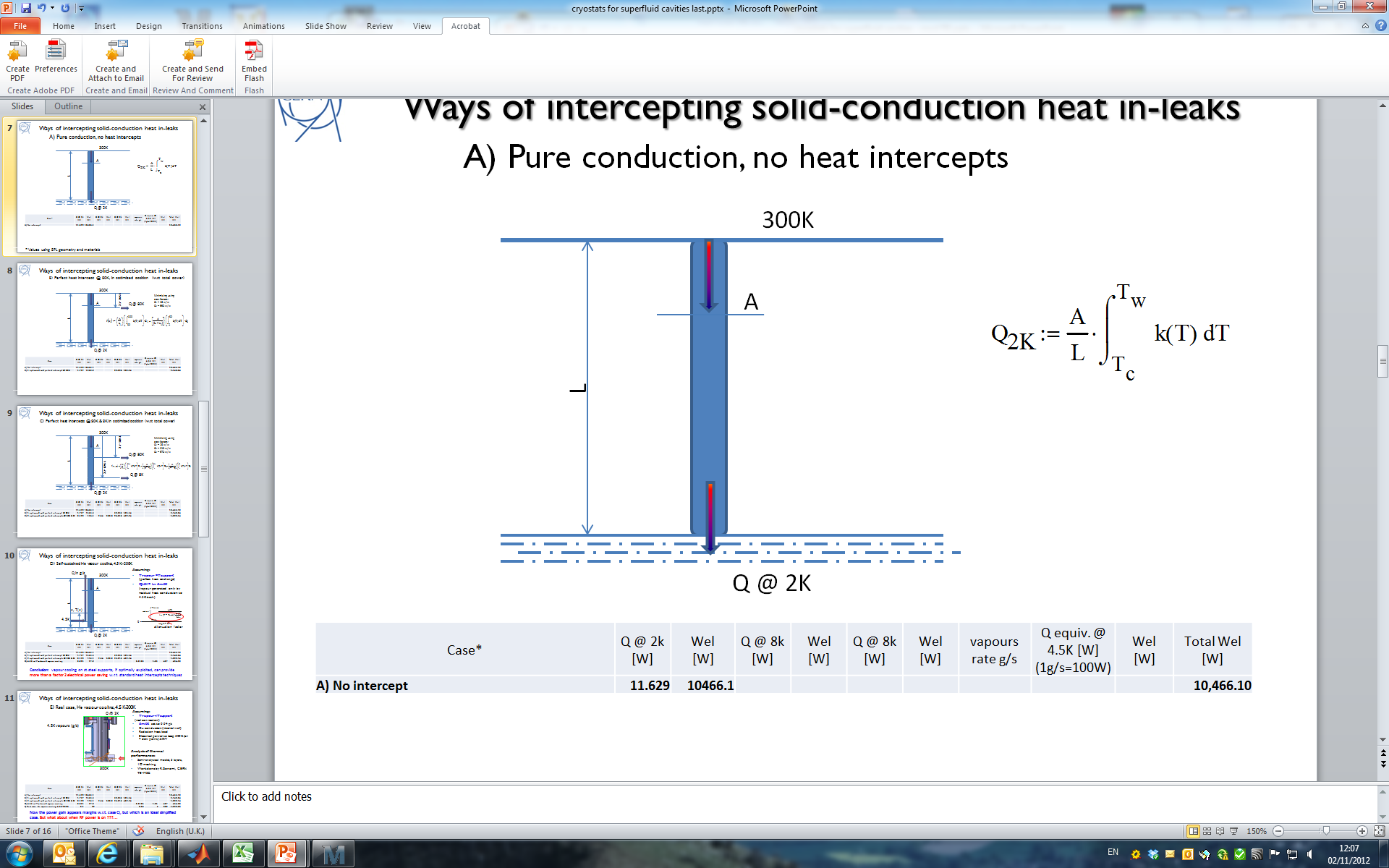 L
Q @ 2K
Ways of intercepting solid-conduction heat in-leaks
B) Perfect heat intercept @ 80 K, in optimized position (w.r.t total power)
300K
Minimizing using cost factors:
C1 = 16 w/w
C3 = 990 w/w
x1~ 26% L
A
Q @ 80K
L
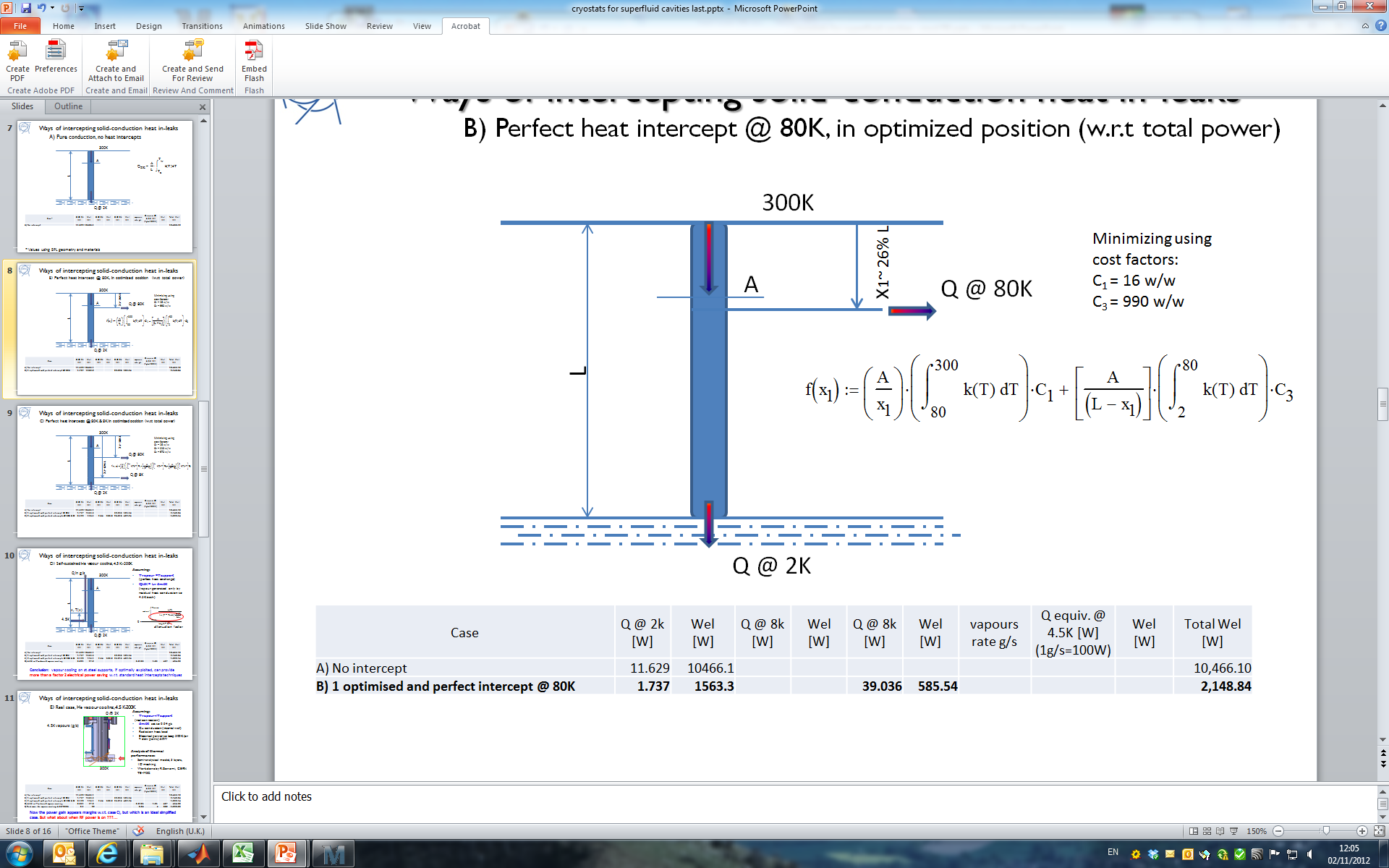 Q @ 2K
Ways of intercepting solid-conduction heat in-leaks
C) Perfect heat intercepts @ 80 K & 8 K in optimized position (w.r.t total power)
300K
Minimizing using cost factors:
C1 = 16 w/w
C2 = 210 w/w
C3 = 990 w/w
x1 ~ 38% L
A
Q @ 80K
L
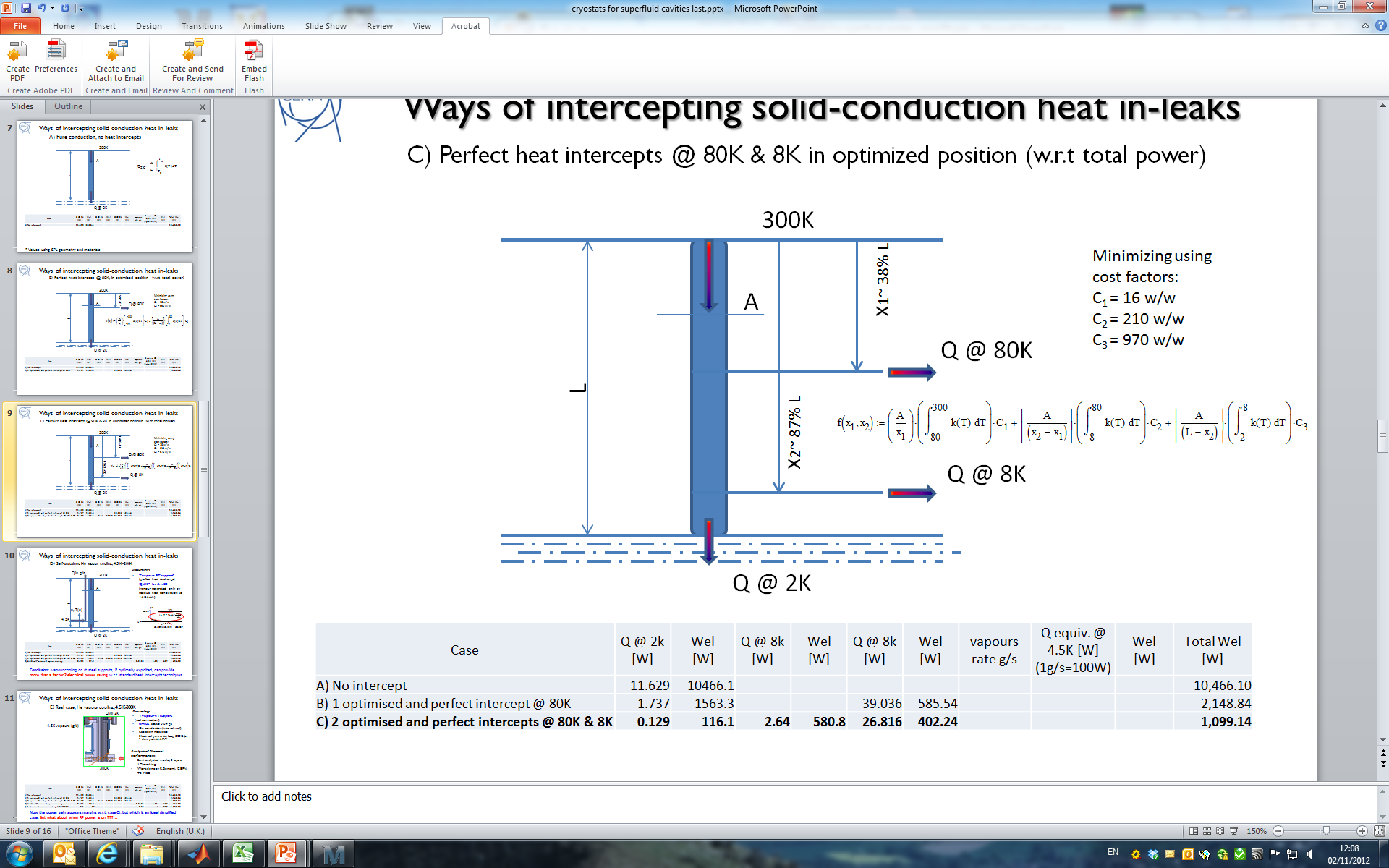 x2 ~ 90% L
Q @ 8K
Q @ 2K
Ways of intercepting solid-conduction heat in-leaks
D) Self-sustained He vapour cooling, 4.5 K-300 K
Assuming:
Tvapour = Tsupport  
(perfect heat exchange)
Q4.5K = Lv * dm/dt
(vapour generated only by residual heat conduction to 4.5 K bath)
Q in g/s
300K
A
L
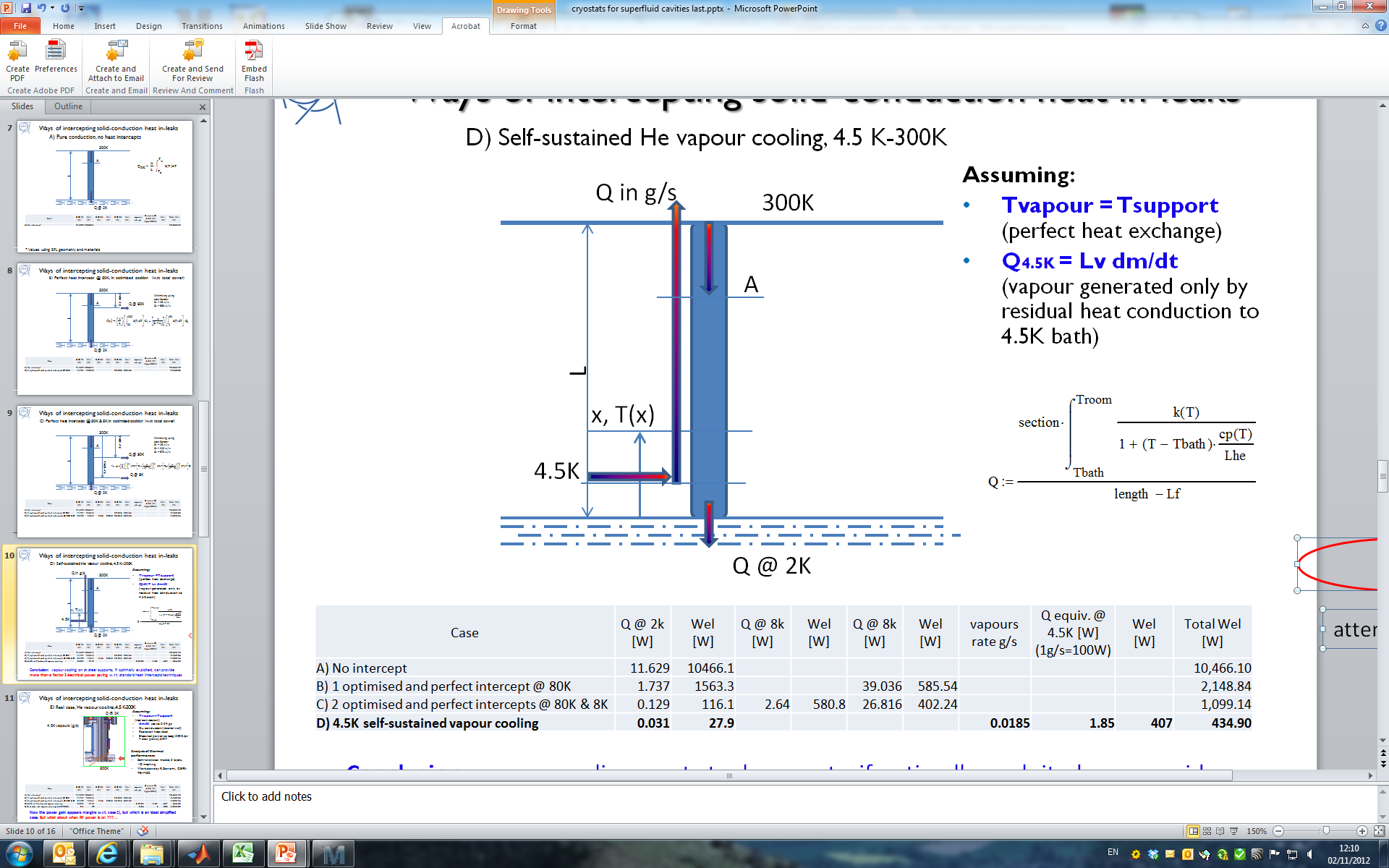 x, T(x)
4.5K
attenuation factor
Q @ 2K
Conclusion: Vapour cooling on st.steel supports, if optimally exploited, can provide more than a factor 2 electrical power saving w.r.t. standard heat intercepts techniques
Ways of intercepting solid-conduction heat in-leaks
E) Real case, He vapour cooling, 4.5 K-300K
Q @ 2K
Assuming:
Tvapour ≠ Tsupport    
(real convection)
dm/dt set to 0.04 g/s
Cu conduction (internal wall)
Radiation heat load
Electrical power to keep 300K (or > dew point): 60 W
4.5 K vapours (g/s)
Analysis of thermal performance:
Semi-analytical model, 3 layers, 1D meshing
Work done by R.Bonomi,  CERN TE-MSC
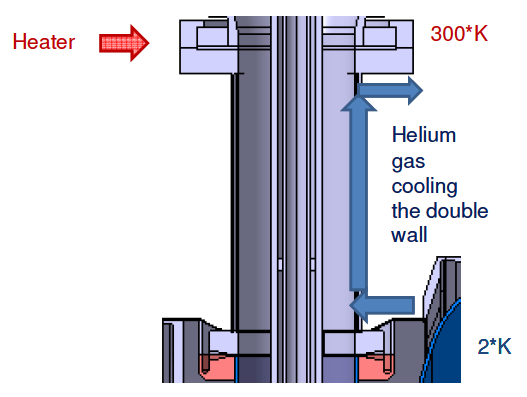 300K
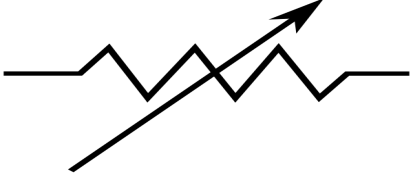 Now the power gain appears marginal w.r.t. case C), which is an ideal simplified case. 
But what about when RF power is on ???...
Ways of intercepting solid-conduction heat in-leaks
G) Real case, No He vapour cooling, RF power on
F) Real case, He vapour cooling, 4.5K-300K, RF power on
RF power on
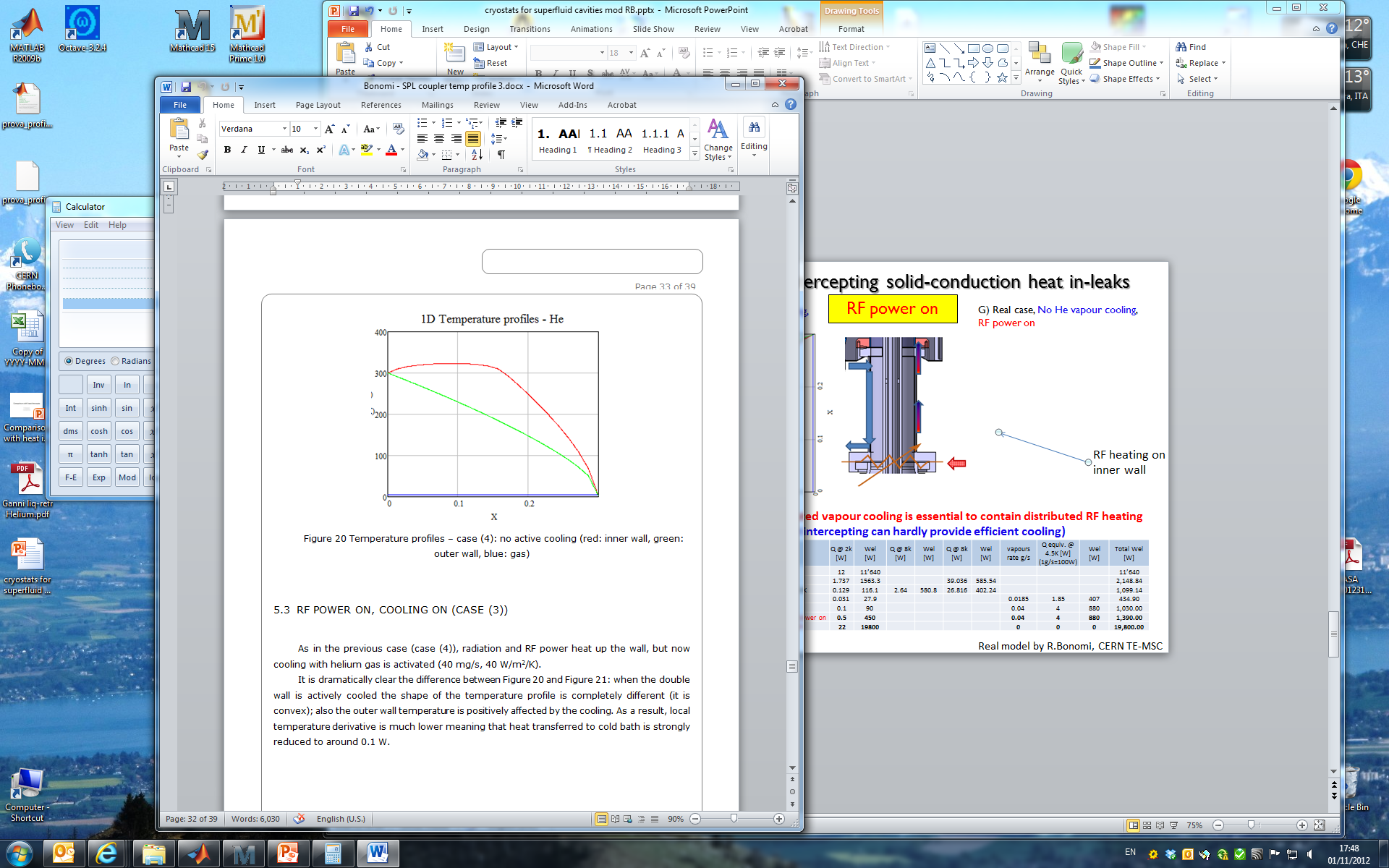 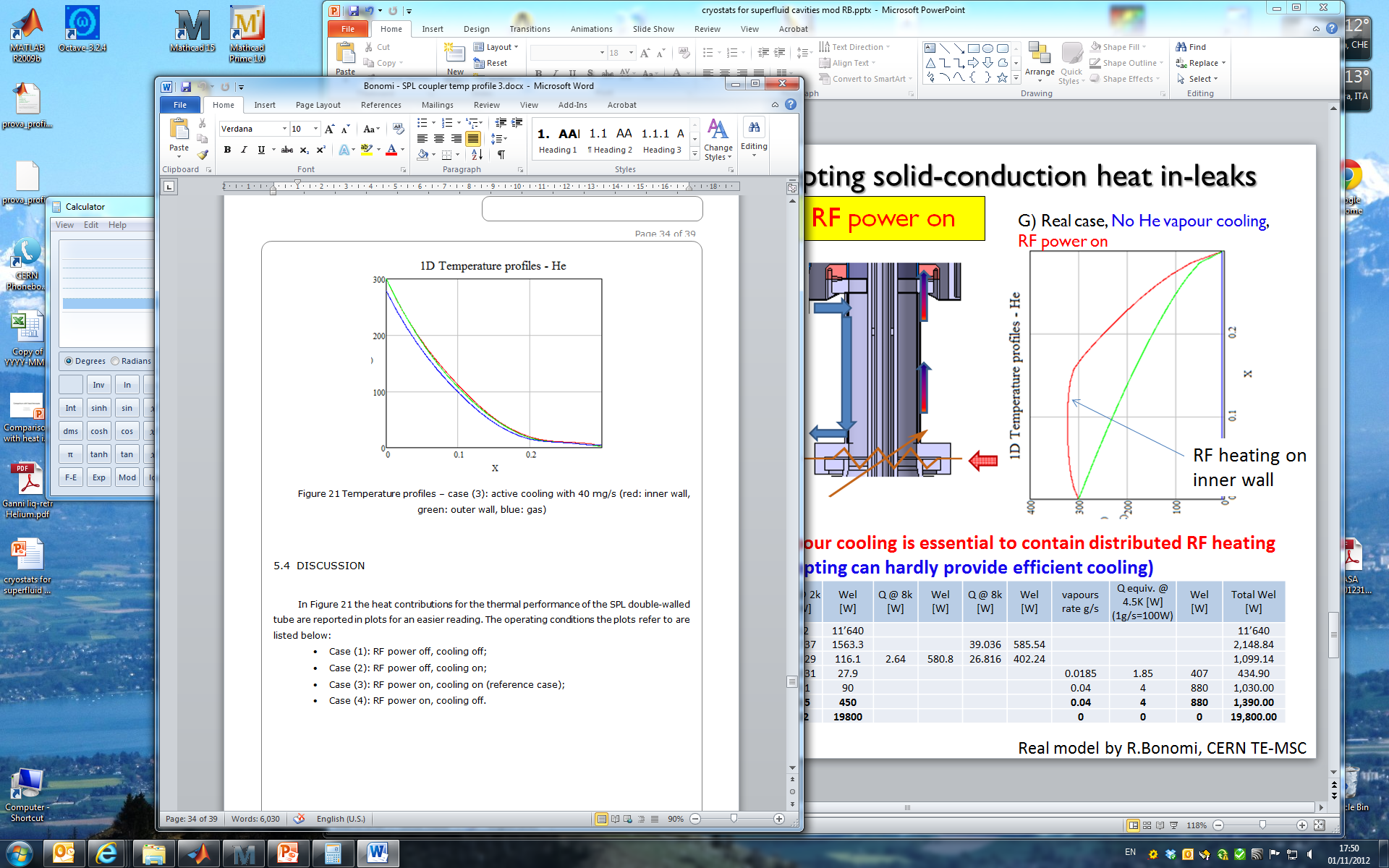 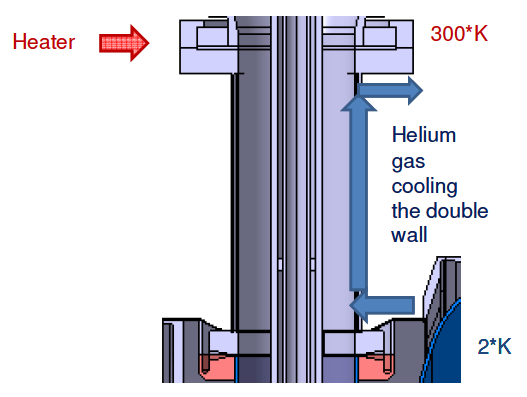 RF heating on
inner wall
When RF is on, a distributed vapour cooling is essential to contain distributed RF heating (local heat intercepting can hardly provide efficient cooling)
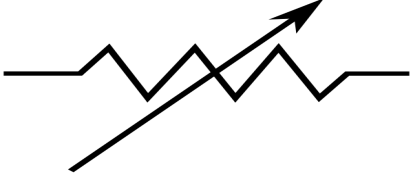 Real model by R.Bonomi, CERN TE-MSC
Overview
Introduction SPL cryomodule

Thermal efficiency of vapor cooling of supports
MLI performance measured on the LHC magnets
Material considerations for helium tanks

Summary
OC, VP, 7/November/2012
TTC Meeting
13
LHC Multi Layer Insulation (MLI)
Features:
1 blanket (10 reflective layers) on cold masses (1.9 K)
2 blankets (15 reflective layers each) on Thermal Shields (50-65 K)
Reflective layer: double aluminized polyester film
Spacer: polyester net
Stitched Velcro™ fasteners for rapid mounting and quality closing
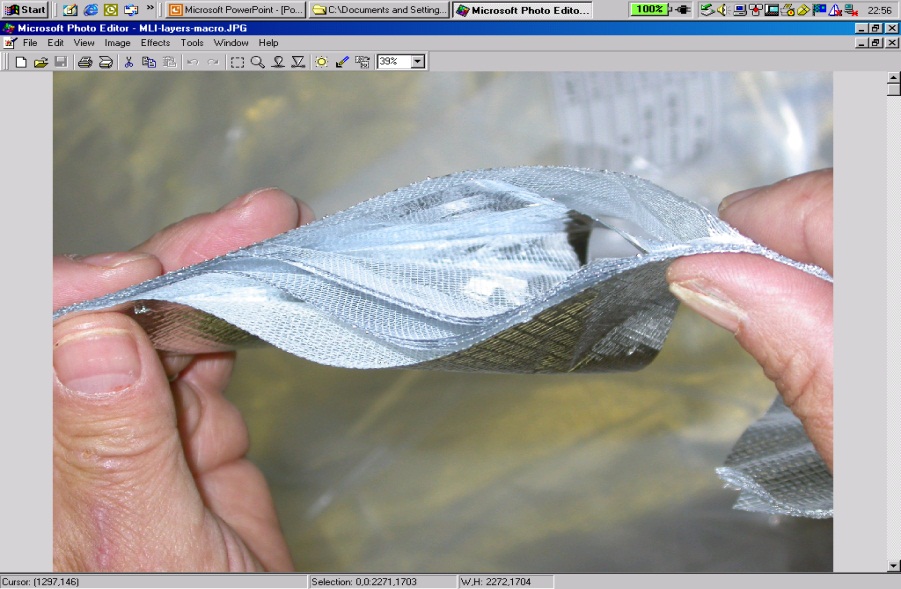 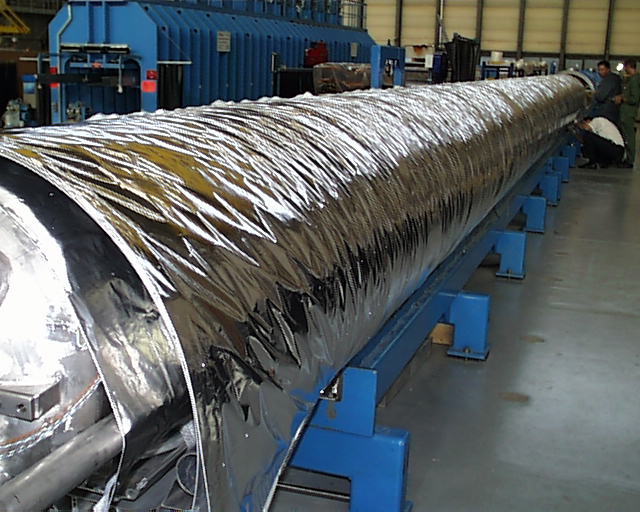 Interleaved reflectors and spacers
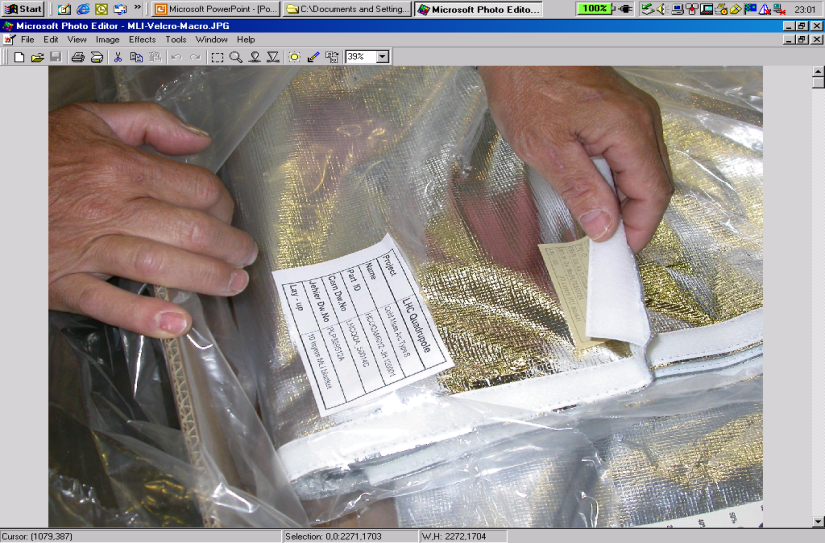 Velcro™ fasteners
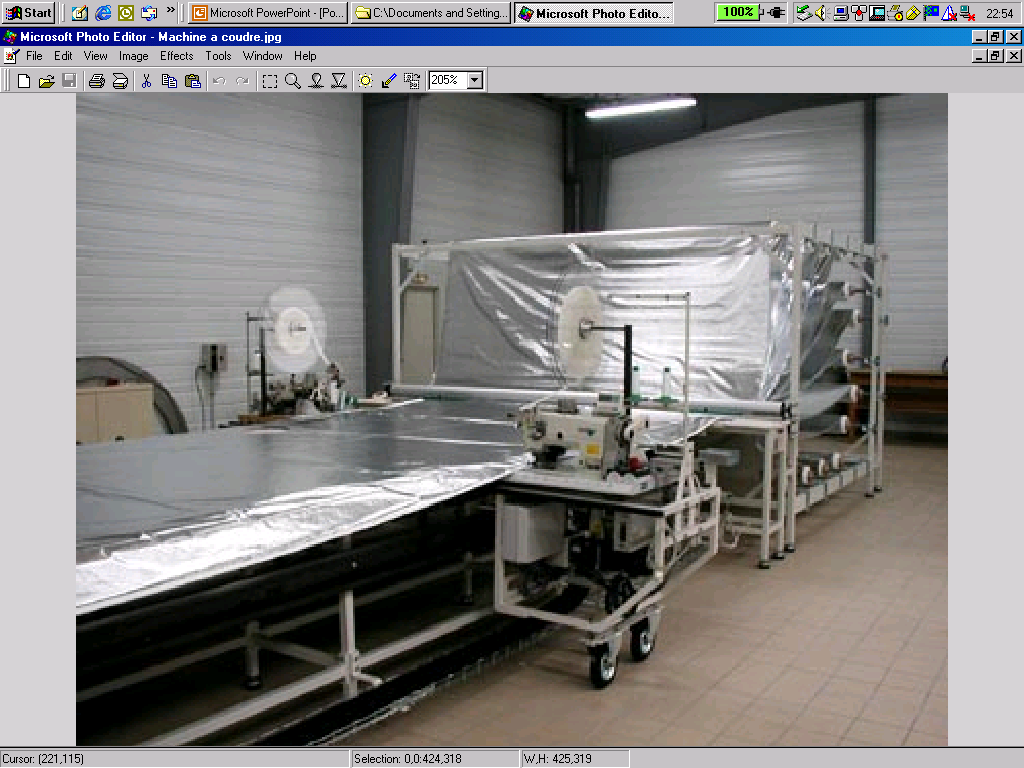 OC, VP, 7/November/2012
TTC Meeting
14
Blanket manufacturing
1 blanket on CM, 2 on thermal shield
10 MLI layers @ 2K (from LHeII calorimetric measurements in LHC)
Static HL natural warm-up of cryogenic subsector after stop in cooling
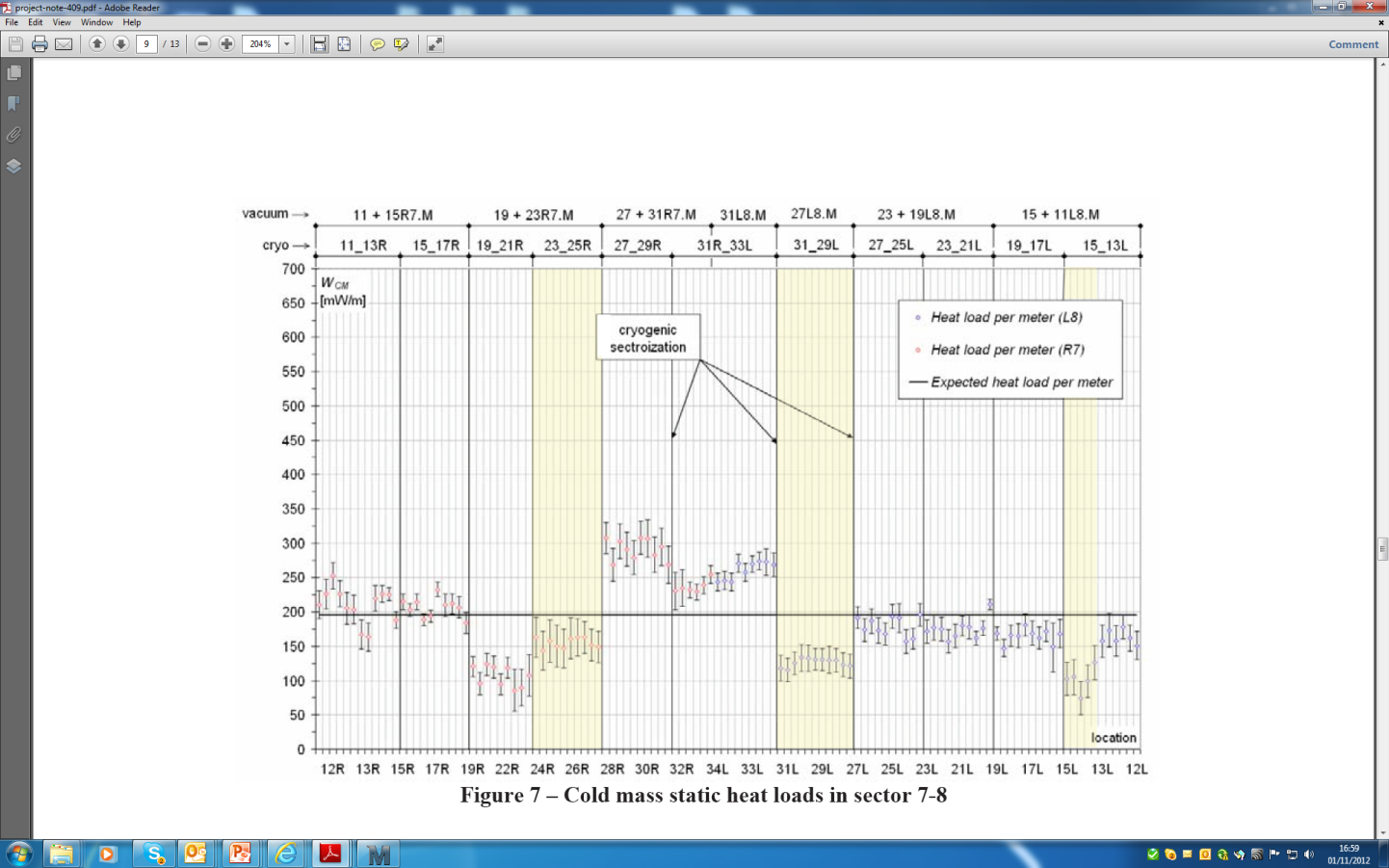 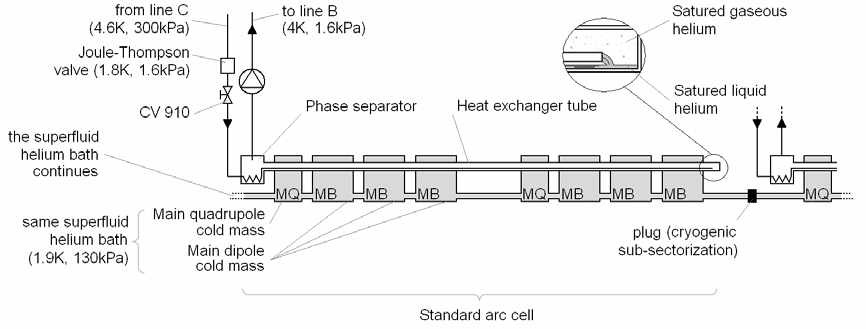 Schematic cryogenic layout of a standard arc cell. A cryogenic subsector is defined as a unique common superfluid helium bath and includes two or three standard cells. A standard cell includes six dipoles and two quadrupoles and is cooled by a unique heat exchanger tube.
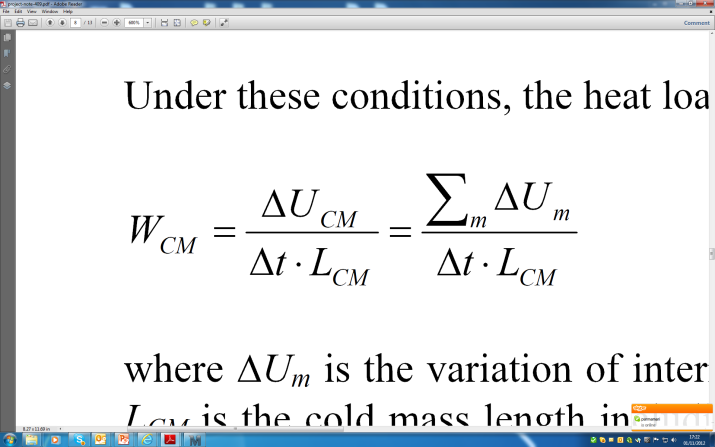 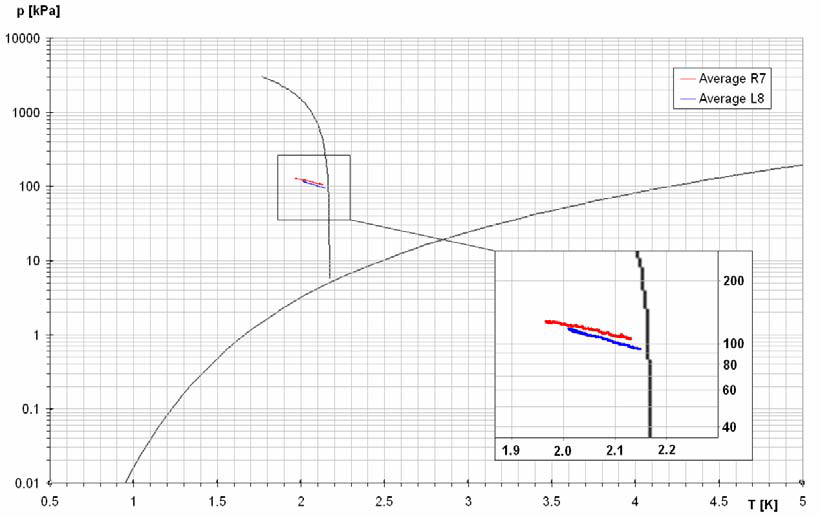 Average heat load to cold mass (10 MLI layers) ~ 0.2 W/m
Rescaled on cold mass surface:   ~0.1 W/m2
This is a conservative engineering figure:
Global figure, includes other sources of HL (conduction intercepts, radiation through thermal contractions plays, etc.)
Average transformation in p-T helium phase diagram for the pressurized superfluid helium in the two halves of the sector.
15
C. Maglioni, V. Parma:  “Assessment of static heat loads in the LHC arc, from the commissioning of sector 7-8”, LHC Project Note 409, 2008.
30 MLI layers @ 50K (non-isothermal heating along LHC thermal shield, 2.7 km)
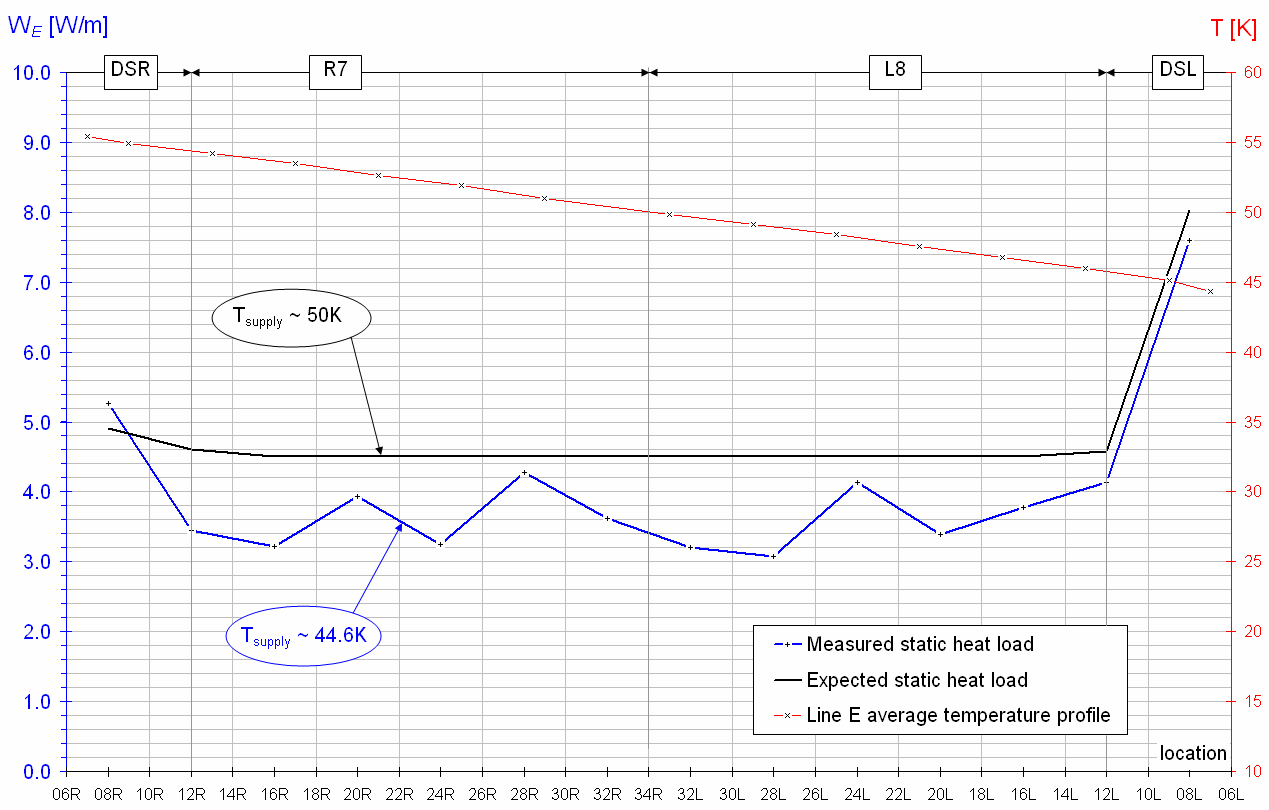 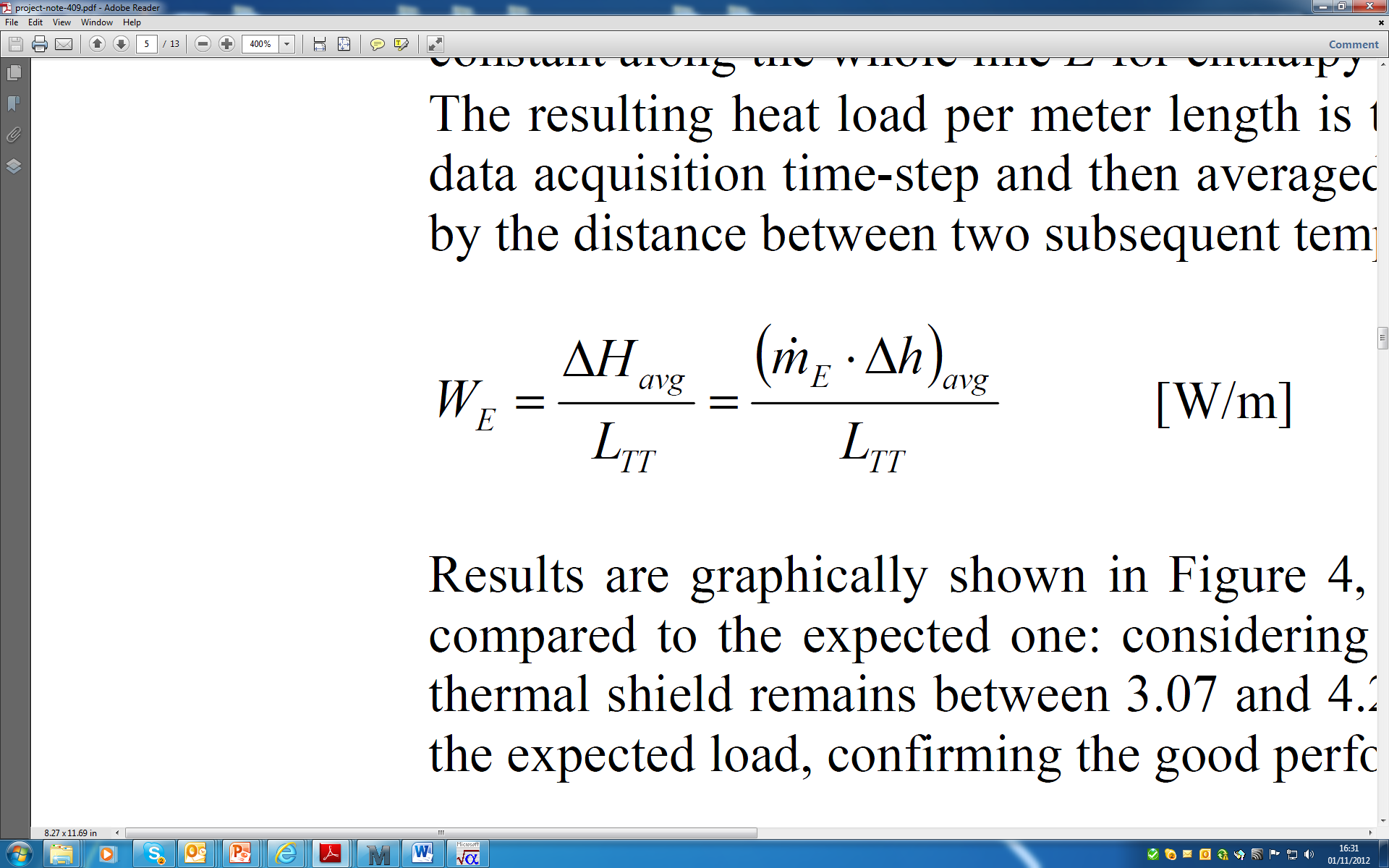 [W/m]
Helium flow (measured)
Specific enthalpy change 
(T measurements and He properties)
Δh
LTT
Distance between T sensors
Thermal shield static heat load profile along sector 7-8
Average heat load @ 50K of ~ 4 W/m
Thermal shielding with MLI (30 layers)
Rescaled on thermal shield surface:   ~1.6 W/m2  
This is a conservative engineering figure:
Global figure, includes other sources of HL (conduction intercepts, radiation through thermal contractions plays, etc.)
It is estimated on a long machine sector, lowly affected by end of sector singularities
16
C. Maglioni, V. Parma:  “Assessment of static heat loads in the LHC arc, from the commissioning of sector 7-8”, LHC Project Note 409, 2008.
Overview
Introduction SPL cryomodule

Thermal efficiency of vapor cooling of supports
MLI performance measured on the LHC magnets
Material considerations for helium tanks

Summary
OC, VP, 7/November/2012
TTC Meeting
17
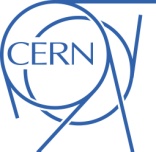 Helium tank material
Two types of helium tanks studied:
Titanium 
Same coefficient of thermal contraction as Niobium
More expensive

Stainless steel  (our baseline)
Cheaper 
Design has to cope with differential thermal contraction / Nb
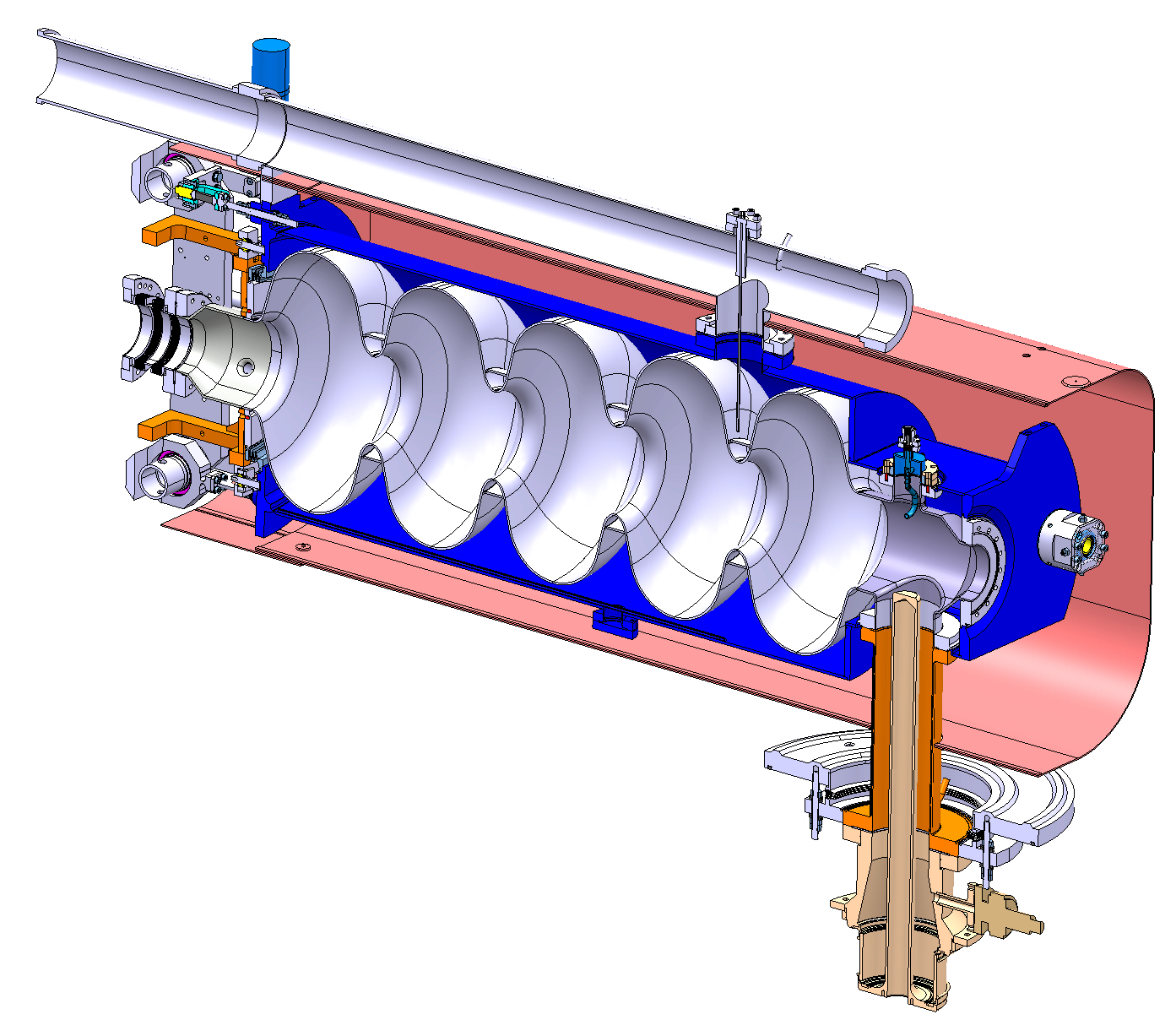 OC, VP, 7/November/2012
TTC Meeting
18
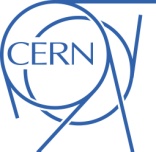 Helium tank material
Titanium helium tank – niobium cavity
DESY XFEL choice: 
EB welding Nb to NbTi + EB welding NbTi to Ti
NbTi flanges
Choice motivated by the stability of themechanical properties after heat treatment at 1400ºC => NbTi 
Heat treatment no longer at 1400ºC but at 800ºC or lower => A properly selected Titanium (cheaper) could be then a valid option (instead of NbTi) for flanges and transitions to cavity
The grade 5 Titanium Ti6Al4V:
Has excellent mechanical properties at cryogenic temperature
Solution annealing temperature: 900-950ºC
		=> The mechanical properties of Ti6Al4V not 	degraded after heat treatment at 800ºC
OC, VP, 7/November/2012
TTC Meeting
19
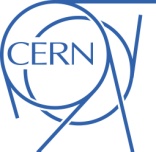 Helium tank material
Ti6Al4V to Nb EB welding fully qualified
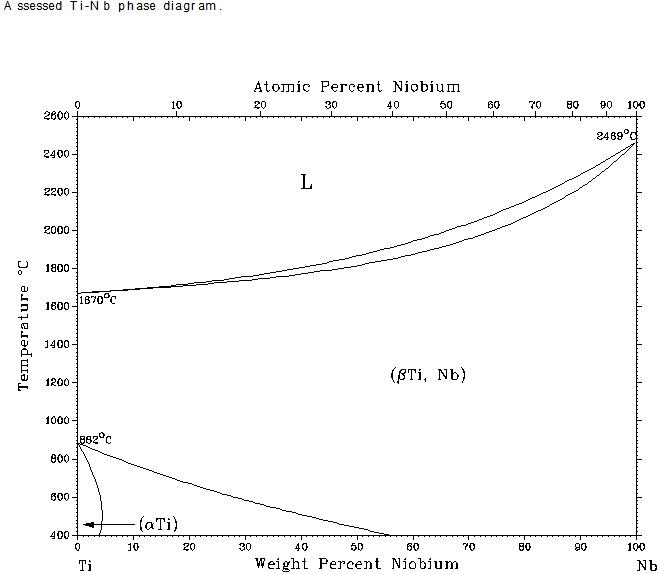 OC, VP, 7/November/2012
TTC Meeting
20
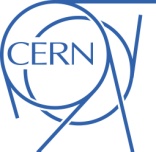 Helium tank material
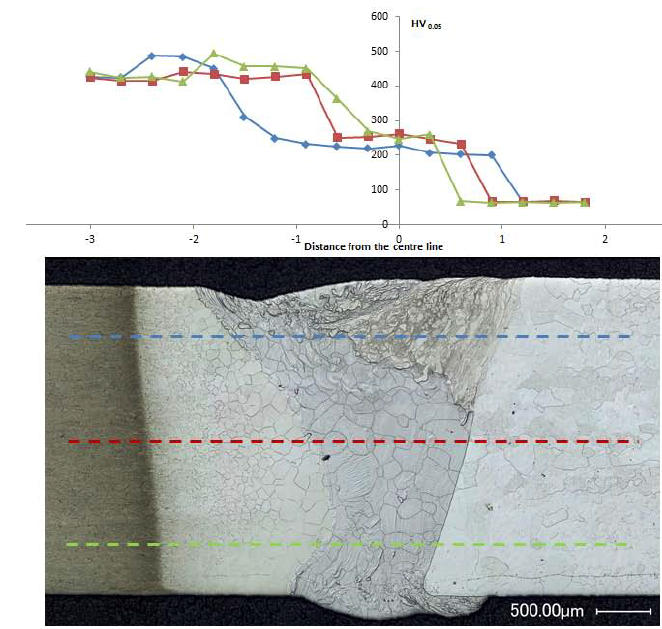 Ti6Al4V to Nb EB welding fully qualified
Microhardness
Ti6Al4V
Nb
OC, VP, 7/November/2012
TTC Meeting
21
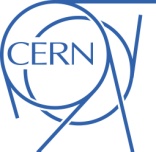 Helium tank material
Ti6Al4V to Nb welding fully  qualified
Tensile tests
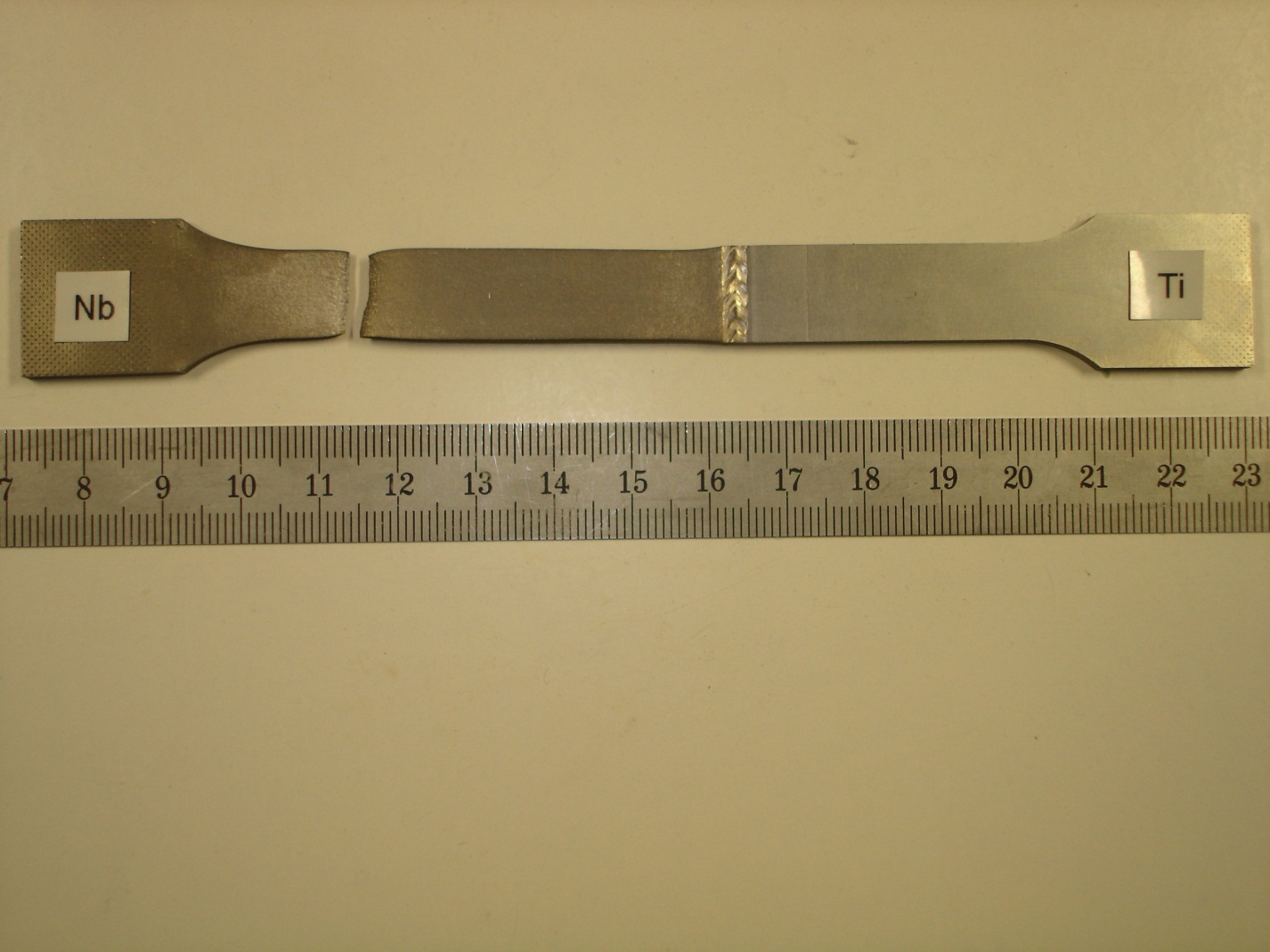 OC, VP, 7/November/2012
TTC Meeting
22
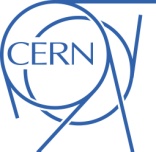 Helium tank material
Stainless steel helium tank – Niobium cavity
Vacuum brazing 316 LN to Nb: technology developed at CERN in 1987 and successfully used for the LEP cavities
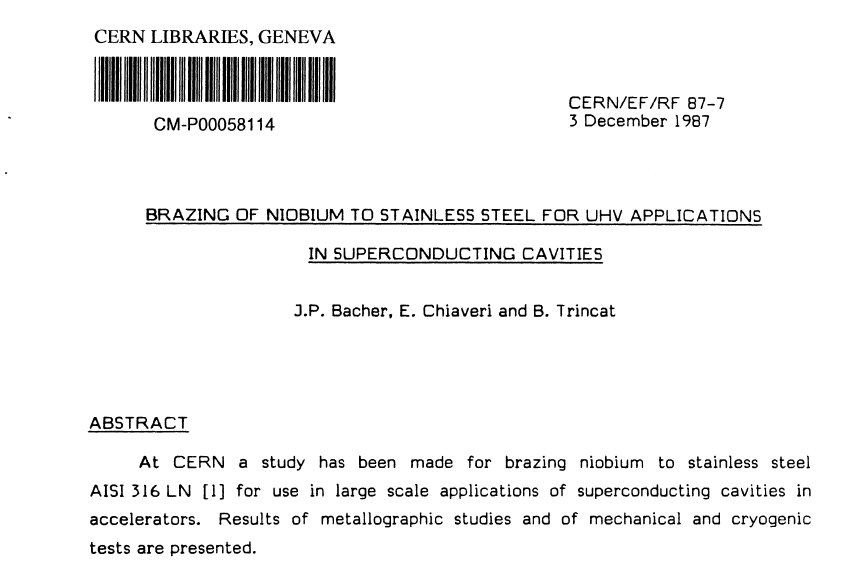 OC, VP, 7/November/2012
TTC Meeting
23
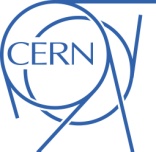 Helium tank material
Stainless steel helium tank – Niobium cavity
Vacuum brazing 316LN to Nb
316LN to Nb vacuum brazing fully  qualified
Difference in thermal expansion of Nb/SS
Nb tube fitted to SS flange
Clearance ≤ 20 µm
SS plug to expand the Nb
Cu - OFE filler metal
Brazing temperature 1100°C, ∆time <<
P< 10-5 mbar
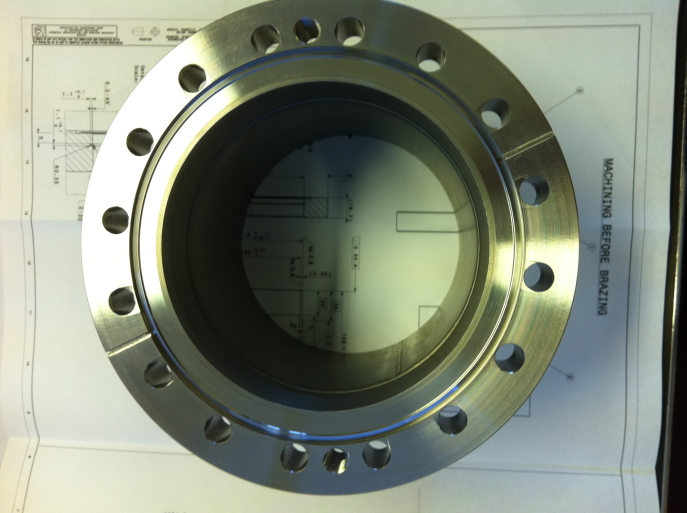 SS plug
Nb tube
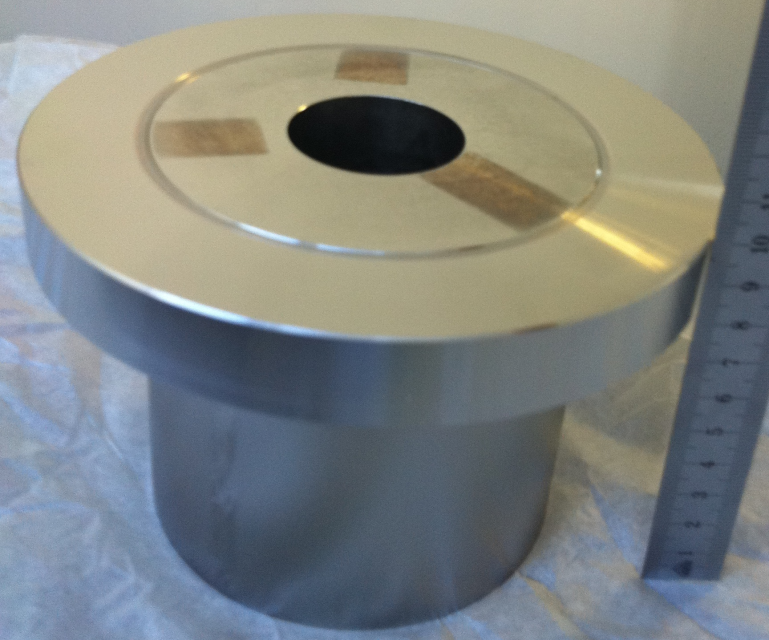 SS flange
Flange after machining the SS plug
OC, VP, 7/November/2012
24
TTC Meeting
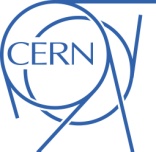 Helium tank material
316LN to Nb vacuum brazing fully  qualified
2 brazing samples tested
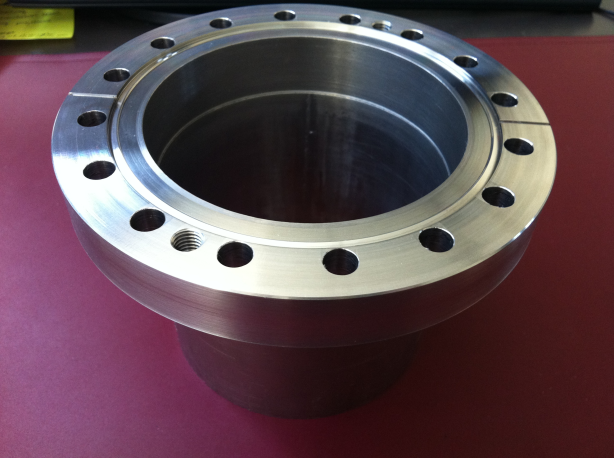 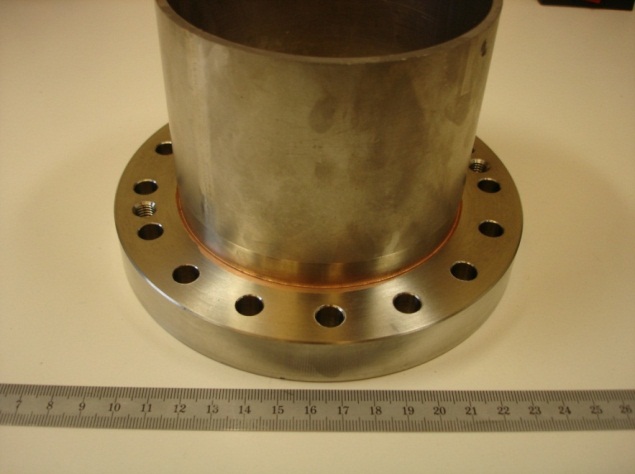 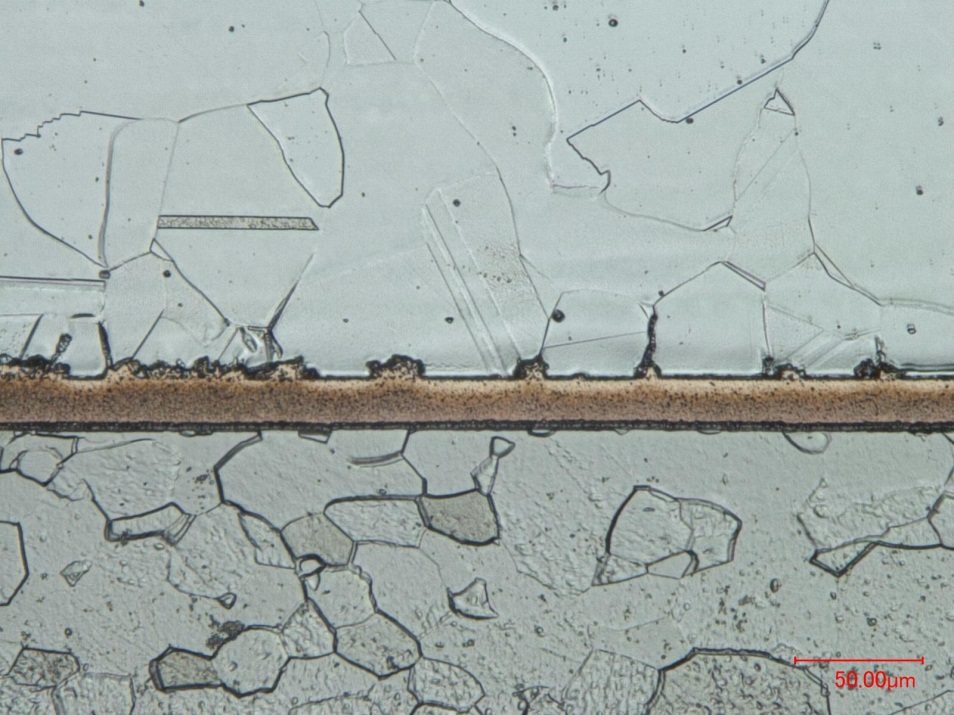 SS
Metallographic examination
Nb
OC, VP, 7/November/2012
TTC Meeting
25
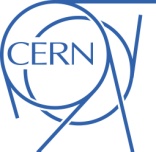 Helium tank material
Some cost considerations:
Price per kg: 
316 LN:  	~ 10 euro/kg
Ti grade 2: 	~ 65 euro/kg (sheets)

Ti6Al4V: 	~ 65 euro/kg 
NbTi: 		~ 450 euro/kg

Manufacturability: 
316 LN – manufactured at large scale in Industry 
Ti 
Shaping more difficult
Welding under protected atmosphere
OC, VP, 7/November/2012
TTC Meeting
26
Summary
Intercepting solid-conduction heat in-leaks – power saving by using Helium vapor instead of standard heat intercepts techniques
MLI – heat load values at 2K and 50K measured in an operating machine (LHC) 
Material considerations for helium tanks:
SS cheapest solution – 316LN vacuum brazing on Nb technique qualified at CERN since 1987
For Ti helium tanks solutions, flanges made of Ti6Al4V (Ti grade 5) is a much cheaper solution than NbTi with similar mechanical properties
27
OC, VP, 7/November/2012
TTC Meeting
Thank you
OC, VP, 7/November/2012
TTC Meeting
28